Selección y Definición de plantillas para campus
Algunas ideas…
Aclarar el propósito del sitio: se refiere a que desde la primera mirada, el usuario tenga claro quién hace el sitio y cuál es el alcance del mismo.
Ayudar a los usuarios a encontrar lo que buscan: ofrecer una buena organización de información con énfasis en los mensajes principales y sistemas de búsqueda adecuados.
Mostrar el contenido del sitio: consiste en mostrar los contenidos de manera clara para evitar clicks innecesarios, mostrando temas anteriores que hayan sido destacados.
Diseño para mejorar Interacción, no para definirla: tener como meta que el diseño coopere con la información, más que competir con ella.
Útil: es necesario preguntarnos si nuestros productos y sistemas son útiles, y aplicar nuestro conocimiento para definir soluciones innovadoras que apoyan la utilidad.
Usable: corresponde a la facilidad de uso o Usabilidad sigue siendo un aspecto fundamental, necesario pero no suficiente, por lo que se debe complementar con las demás facetas.
Deseable: si bien los sitios deben ser eficientes, en particular con el uso de medios ms complejos (imágenes, sonidos, animaciones), esto se debe equilibrar con los demás valores del diseño emocional.
Encontrable: los Sitios Web deben ser navegables y permitir que los usuarios puedan encontrar lo que necesitan.
Accesible: los sitios Web deben ser accesibles a las personas con discapacidades (más de 10% de la población). Para los Sitios Web de Gobierno ya es un requisito normativo.
Creíble: la credibilidad es uno de los factores más importantes de tener en cuenta y por ello se deben revisar los elementos de diseño que afectan la confianza que nos tienen los usuarios.
Valioso: las facetas ayudan a determinar los aspectos que llevan a que nuestros sitios ofrezcan valor para nuestros usuarios.
Facilidad de aprendizaje: define en cuánto tiempo un usuario, que nunca ha visto una interfaz, puede aprender a usarla bien y realizar operaciones básicas.
Facilidad y Eficiencia de uso: determina la rapidez con que se pueden desarrollar las tareas, una vez que se ha aprendido a usar el sistema.
Facilidad de recordar cómo funciona: se refiere a la capacidad de recordar las caractersticas y forma de uso de un sistema para volver a utilizarlo a futuro.
Frecuencia y gravedad de errores: plantea la ayuda que se le entrega a los usuarios para apoyarlos cuando deban enfrentar los errores que cometen al usar el sistema.
Satisfacción subjetiva: indica lo satisfechos que quedan los usuarios cuando han empleado el sistema, gracias a la facilidad y simplicidad de uso de sus pantallas.
Diseñar un sitio es siempre un acto de balance: priorizar el uso del espacio ayuda a la audiencia y a quien publica, a alcanzar sus metas;
Balancear el diseño y el formato, para que las cosas tengan un énfasis adecuado en cuanto a uso y espacio.
Siempre se deben optimizar muchas variables al mismo tiempo, mostrando suficiente de una sin ocupar mucho con otra.
No hay reglas universales porque la solución que funciona en un caso, no funciona en otro contexto.
Adicionalmente se debe diseñar pensando que los usuarios no leen los textos sino que van saltando por el contenido; que los contenidos serán accedidos de mejor forma si se crean jerarquías visuales; que la navegación debe utilizar signos visibles y métodos convencionales para que sea entendida en todos los contextos, entre otros aspectos.
http://www.guiadigital.gob.cl/articulo/que-es-la-usabilidad
http://www.sidar.org/recur/desdi/traduc/es/visitable/Herramientas.htm
Benchmarking
-Funcional
El benchmarking funcional identifica las mejores prácticas de una empresa que sea excelente en el área que se quiere mejorar. No es necesario que esta empresa sea competidora o incluso que pertenezca al mismo sector.
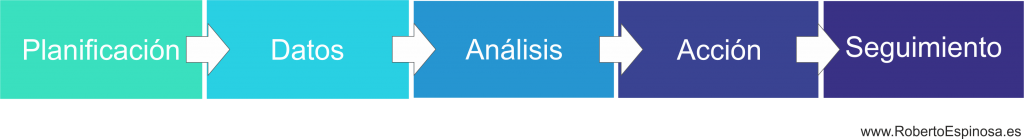 http://robertoespinosa.es/2017/05/13/benchmarking-que-es-tipos-ejemplos/
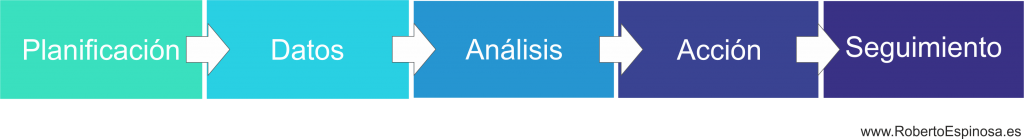 Enlistar sitios:
Edx, coursera, REDIES, pensamiento ciclo de vida, FATLA, ILUMINO, 
UNED, UCR, UNA, 
Cronograma de etapas
Verificar datos
Analizar datos
Propuestas
Seleccionar propuesta
Ejecutar propuesta
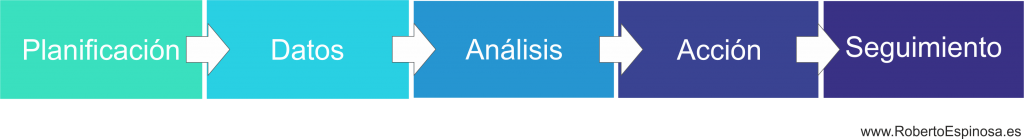 Recopilar datos de plataformas en:
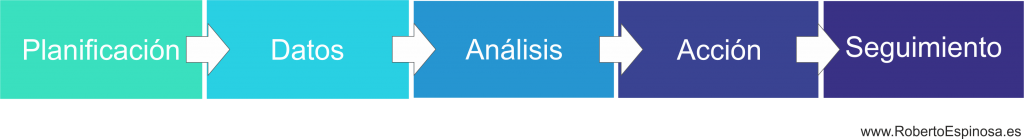 Analisar elementos de plataformas
Lluvia de ideas
Propósito:
Identidad propia al curso.
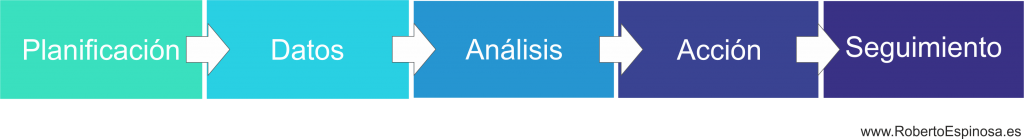 Selección de propuestas
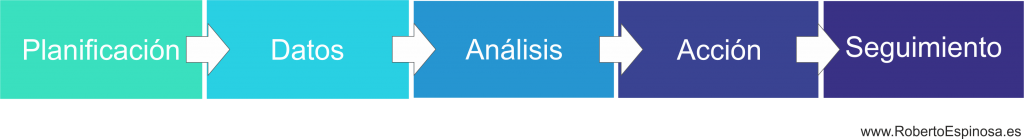 Enlistar plataformas
3 de octubre: - revisión de plataformas
3 de octubre:  - datos de user experience  - comentarios de usabilidad y sugerencias de plantillas 
3 de octubre: lluvia de ideas para nueva propuesta